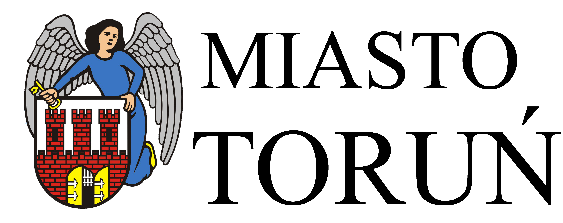 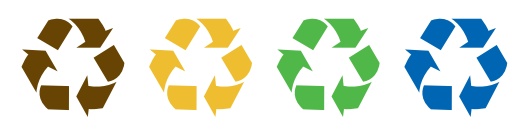 Jak postępować z odpadami?
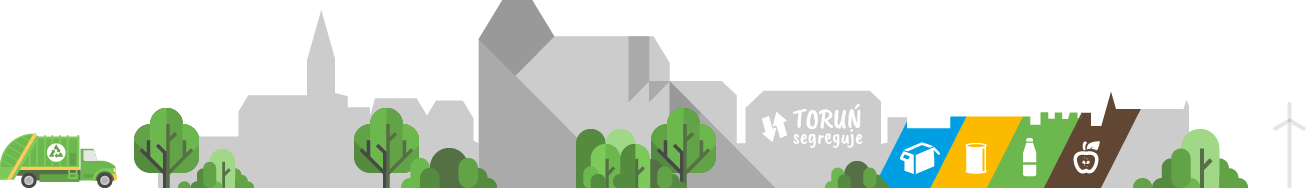 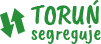 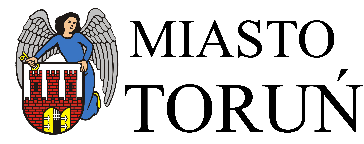 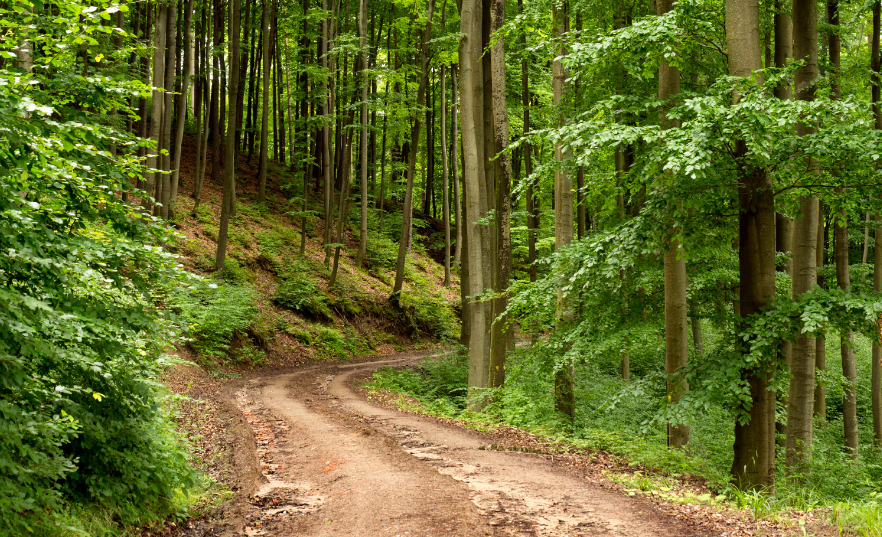 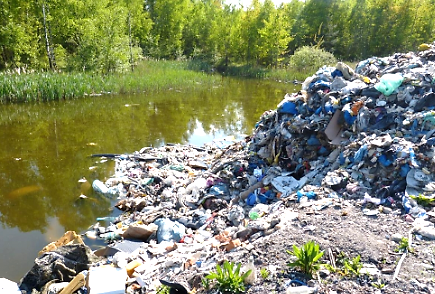 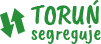 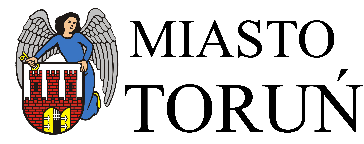 Co wybierasz?
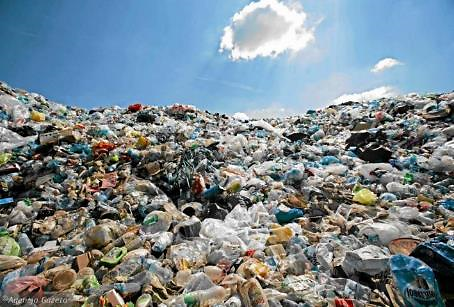 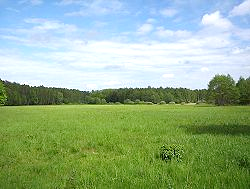 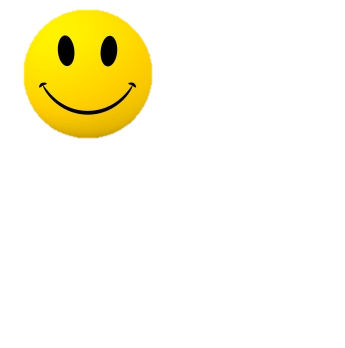 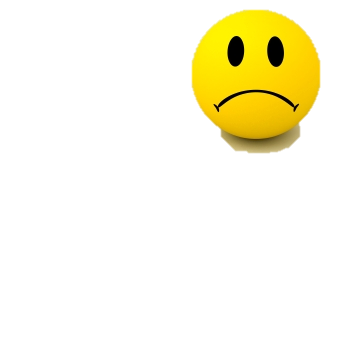 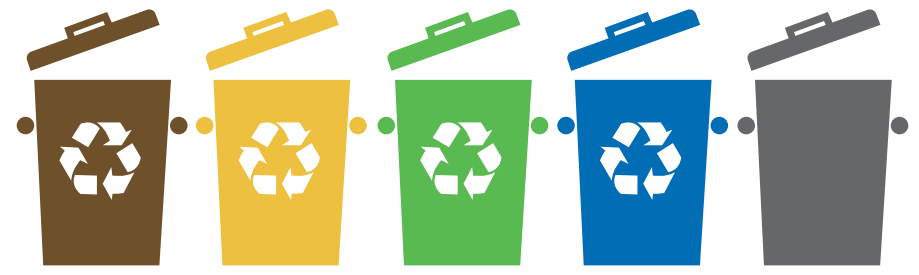 [Speaker Notes: +









,]
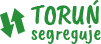 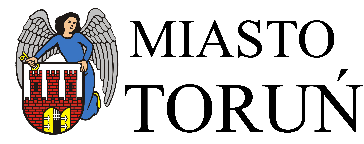 Czym są ODPADY ?
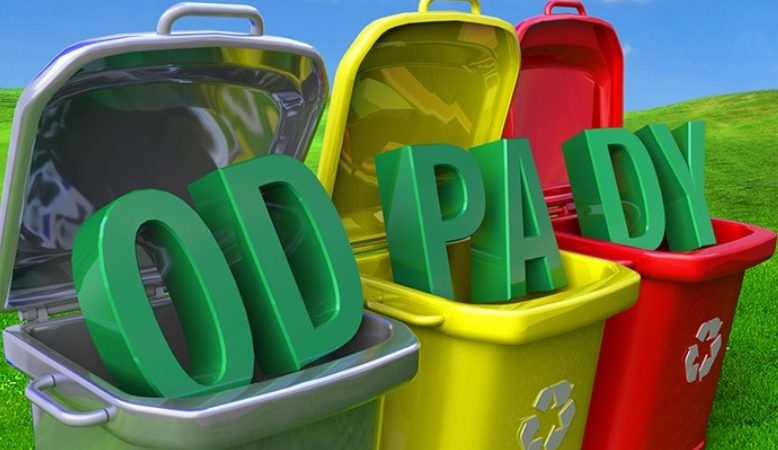 To substancje lub przedmioty, których
się pozbywamy, zamierzamy się pozbyć
lub do których pozbycia się jesteśmy
zobowiązani.
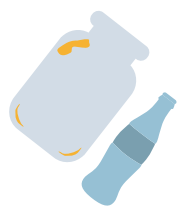 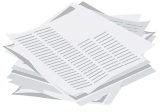 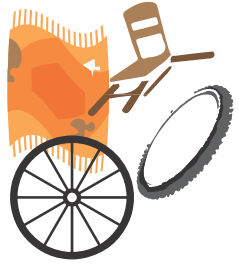 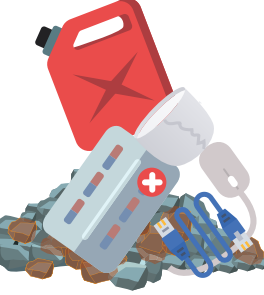 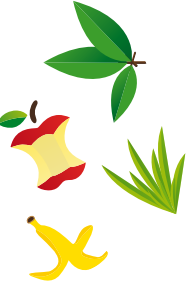 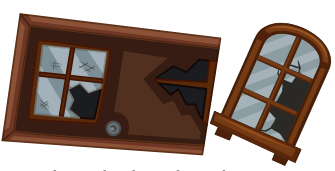 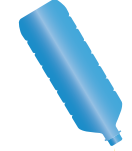 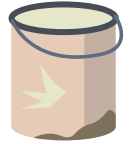 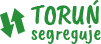 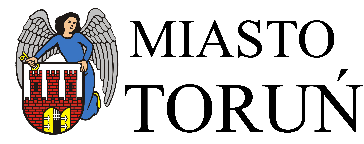 Ile odpadów produkujemy w naszych domach w ciągu roku?
332 kg
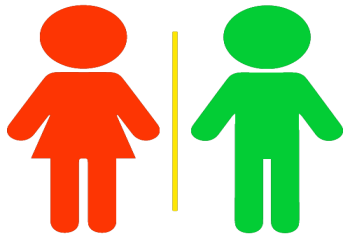 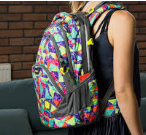 1 rok
Plecaków szkolnych
=
56 x
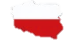 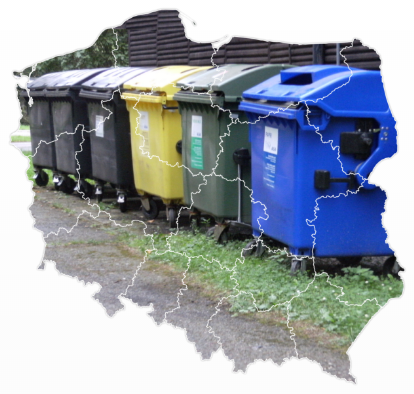 12,8 mln ton odpadów rocznie
1930boisk piłkarskich
zasypanych do wysokości bramki
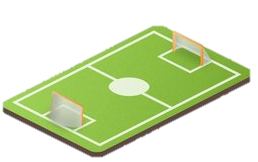 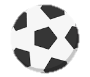 Hierarchia  sposobów postępowania z odpadami
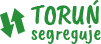 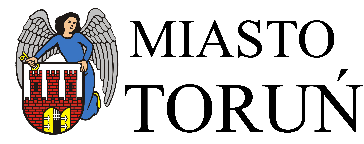 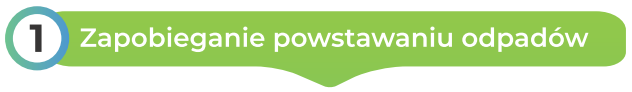 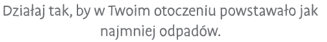 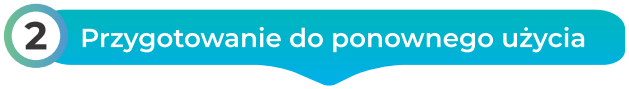 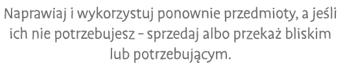 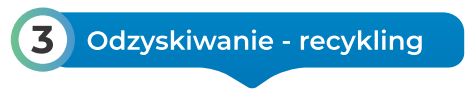 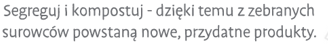 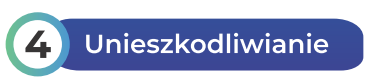 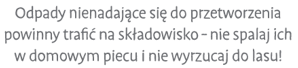 Cykl życia odpadów
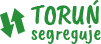 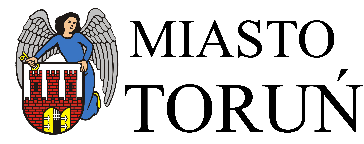 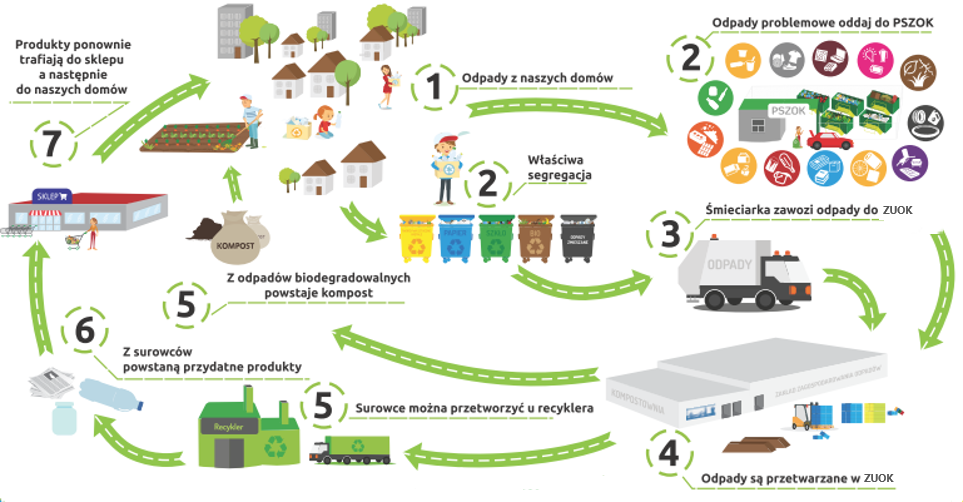 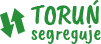 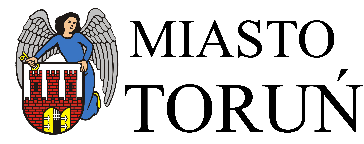 Jak segregować ?
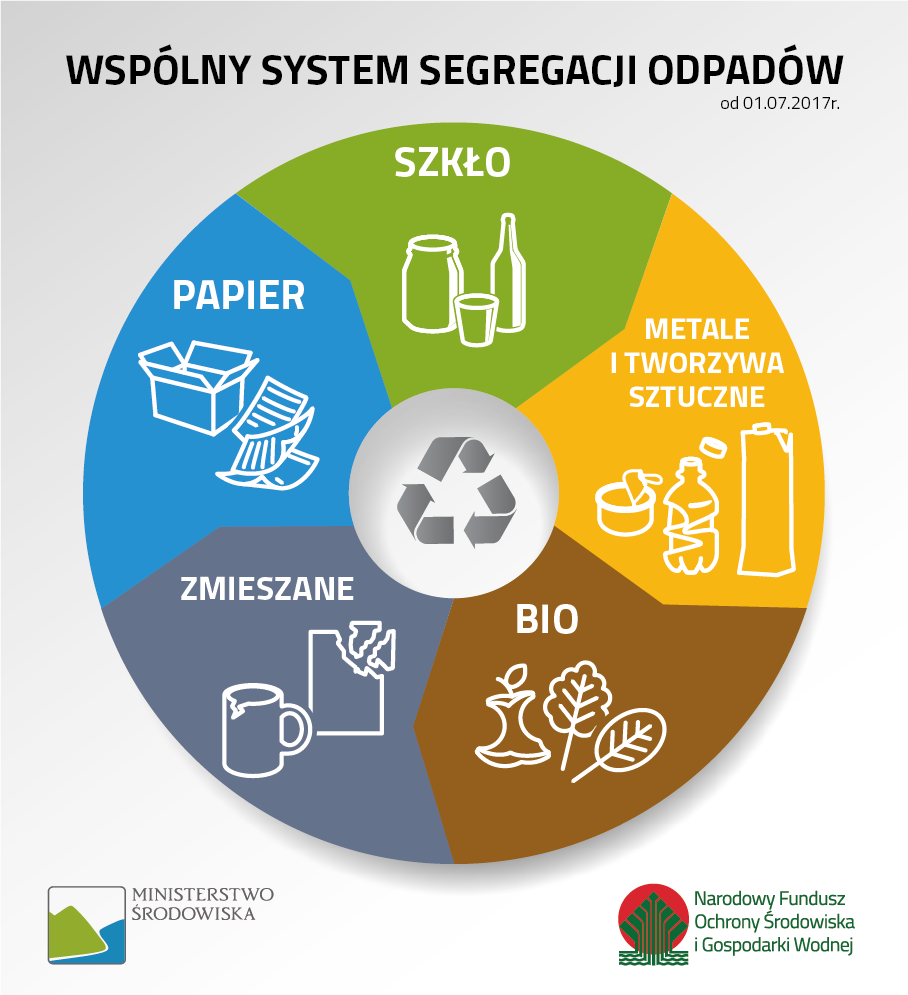 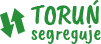 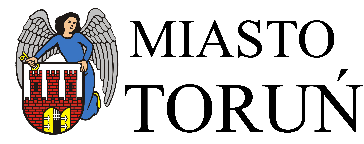 Jak segregować?
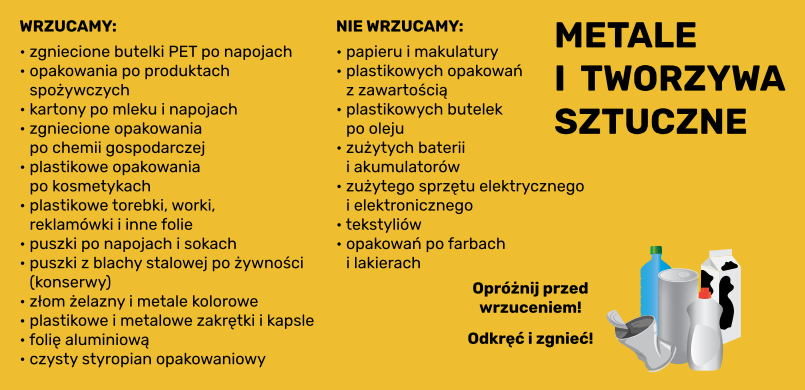 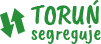 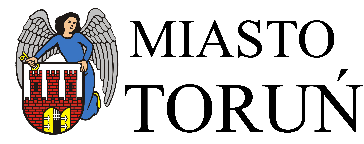 Jak segregować ?
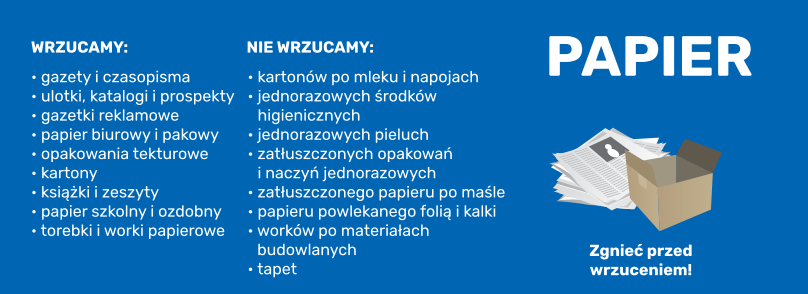 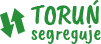 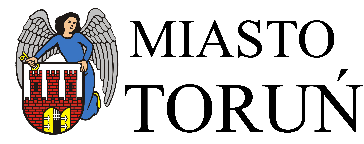 Jak segregować ?
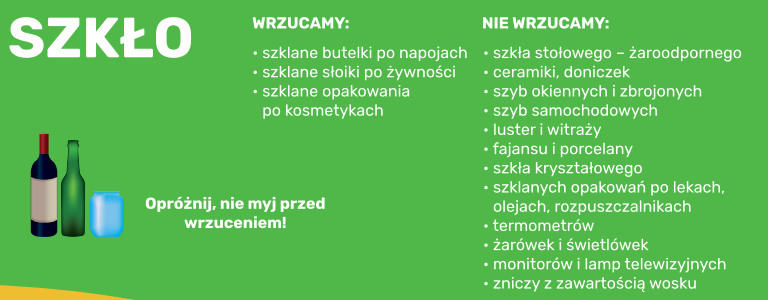 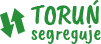 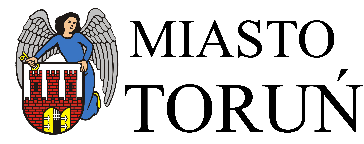 Jak segregować ?
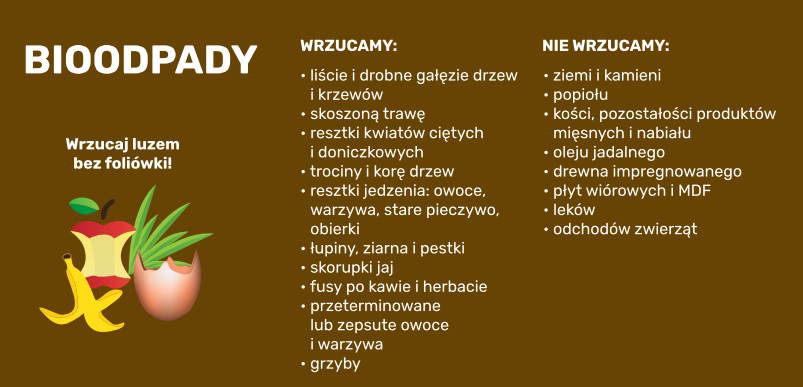 Kompostowanie
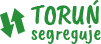 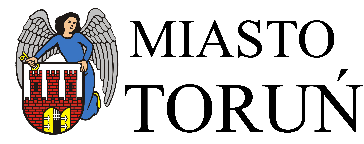 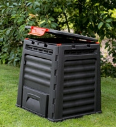 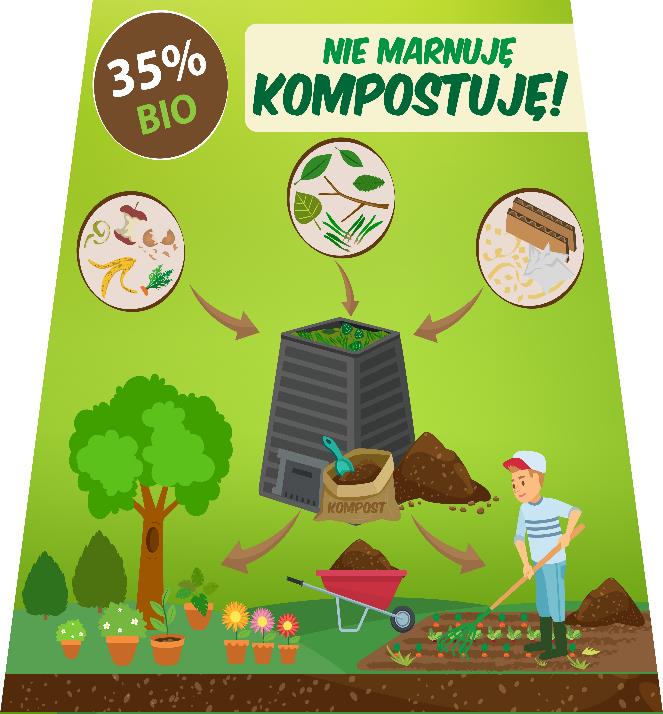 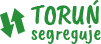 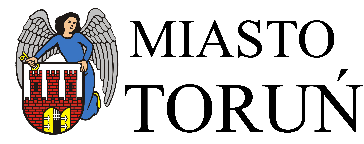 Jak segregować?
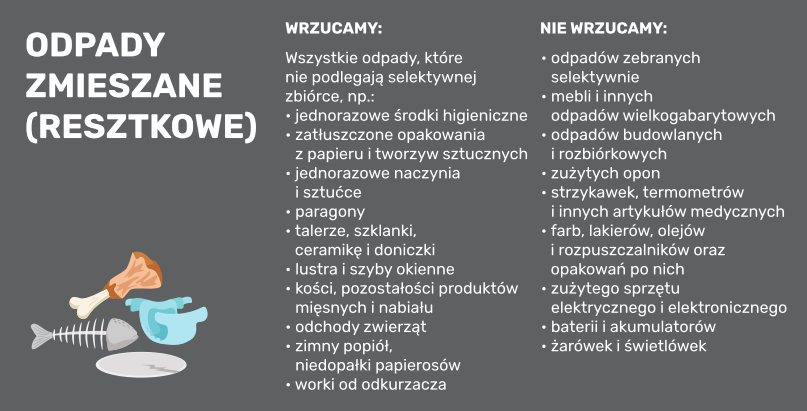 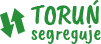 Odpady problemowe, niebezpieczne?
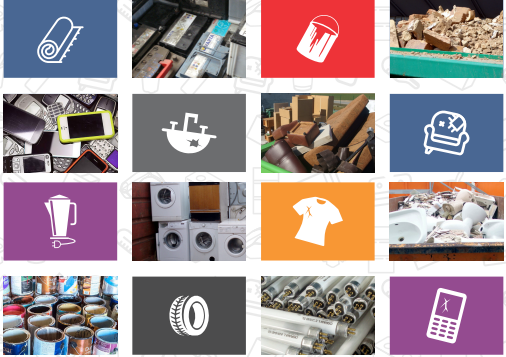 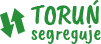 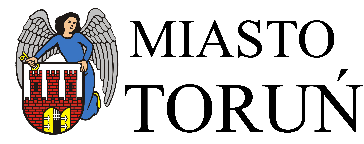 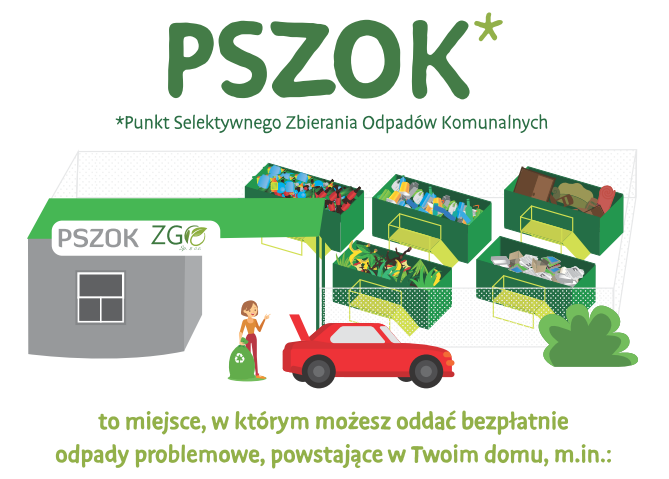 Do PSZOK-u możesz bezpłatnie oddać:
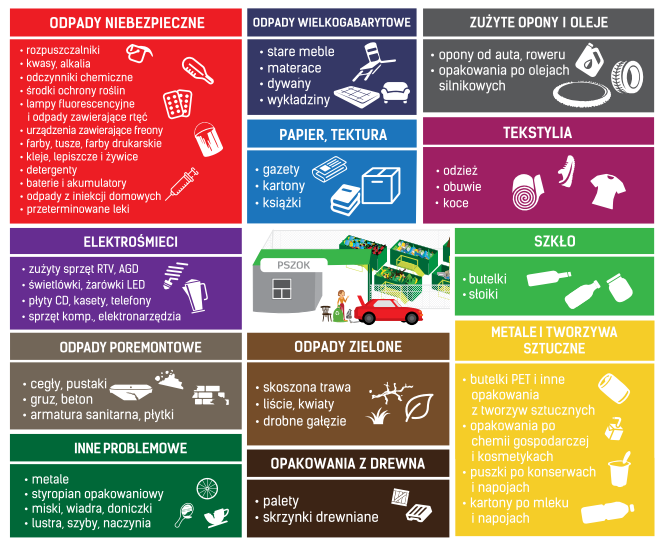 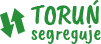 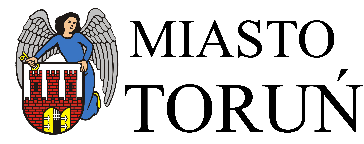 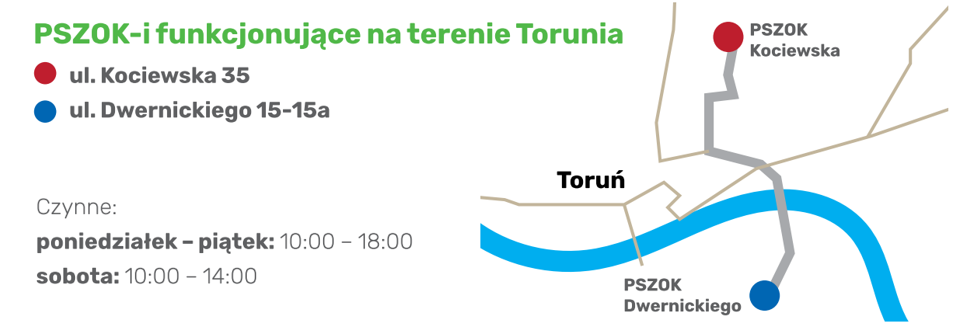 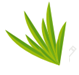 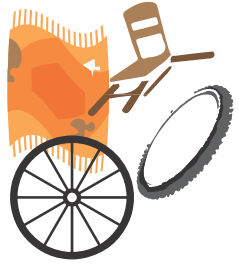 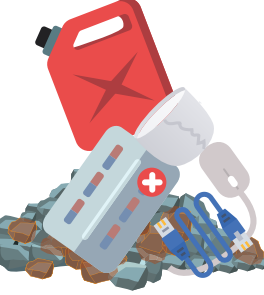 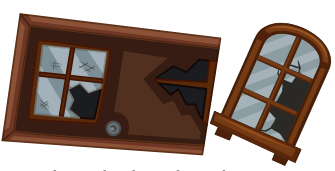 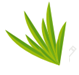 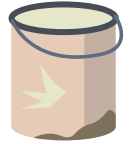 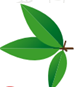 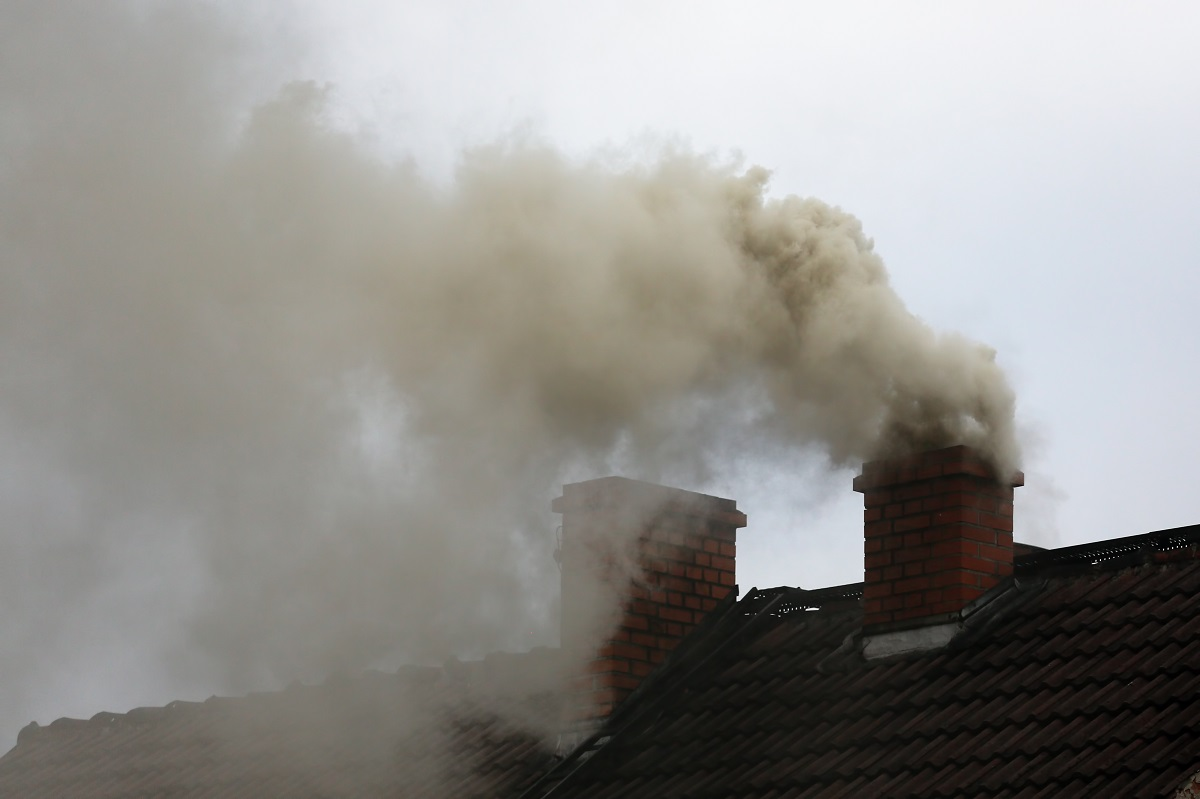 Żyjesz między nami- nie pal odpadami!
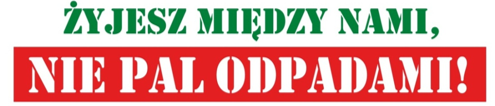 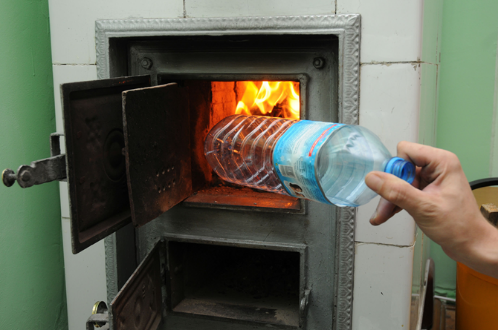 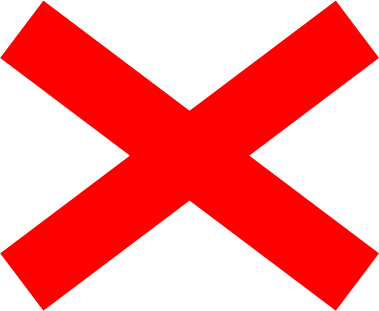 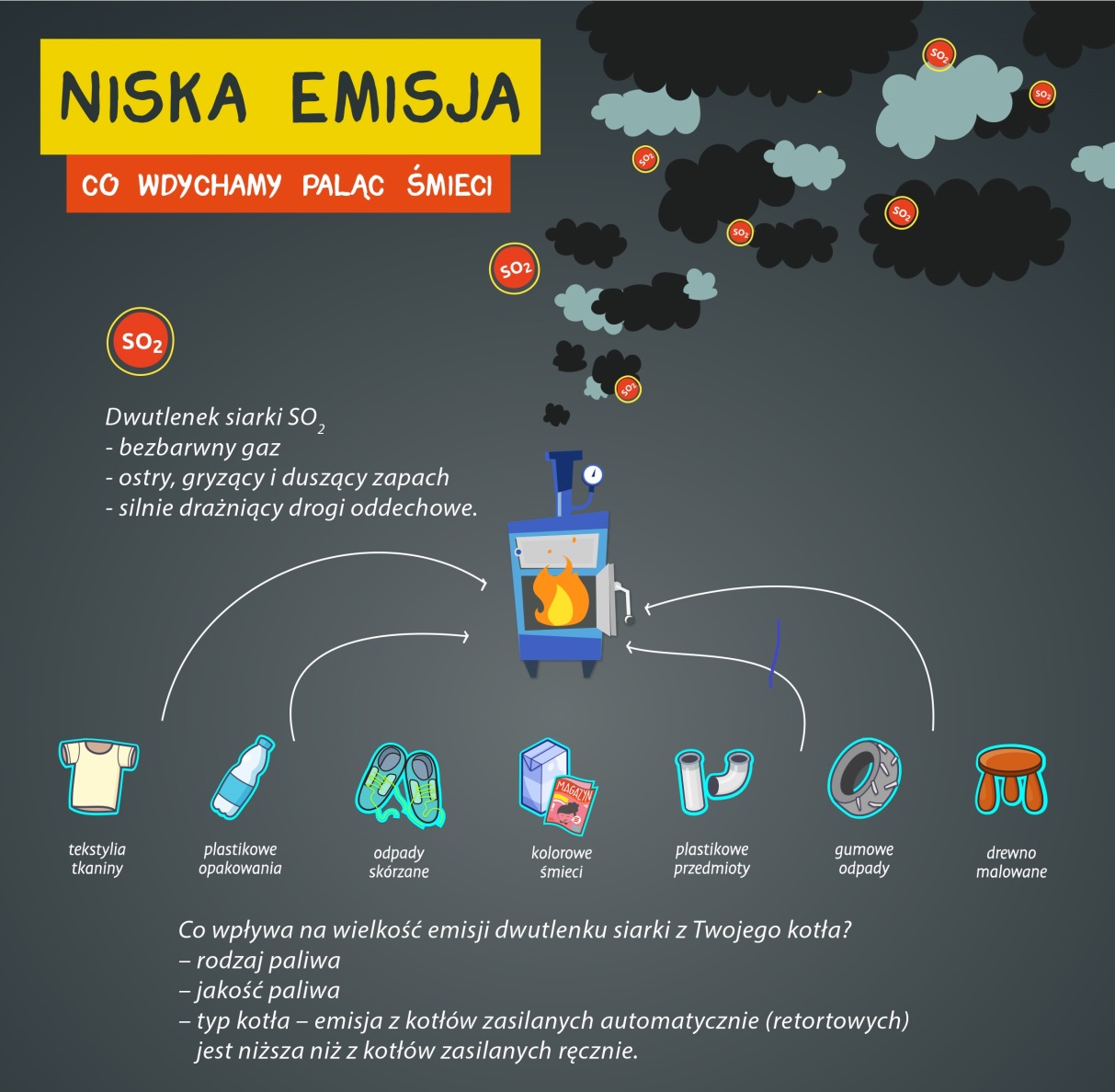 TLENKI
AZOTU
TLENEK WĘGLA
BENZEN
PYŁY
PM10
FORMALDEHYD
CYJANOWODÓR
RTĘĆ
OŁÓW
CHLOROWODÓR
PYŁY
 PM2,5
KADM
FURANY
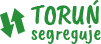 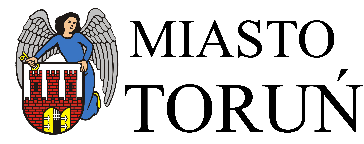 Ciekawostki
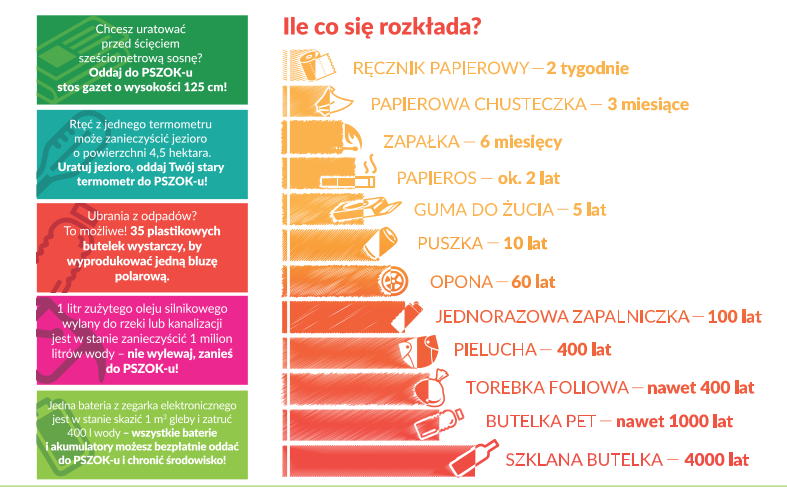 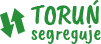 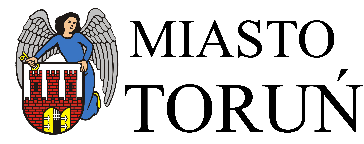 Ciekawostki
Czy wiesz, że makulatura ma 7 żyć? Dobrze wysegregowany papier może nam posłużyć 7 razy zanim straci swoje właściwości.
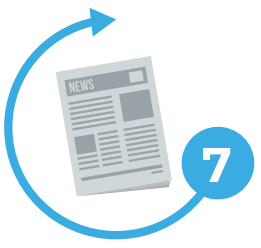 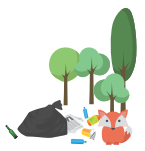 Plastikowe odpady stanowią duże zagrożenie dla przyrody, jeśli traﬁą np. do lasu czy morza - zwierzęta mogą się
w nie zaplątać lub nimi udusić.
Jeśli każdy z nas wyrzuci do kosza tylko jeden słoik, to na
składowiska w całej Polsce traﬁ rocznie 10 tys. ton szkła.
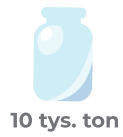 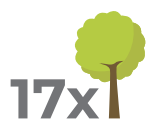 1 tona papieru z makulatury pozwala zaoszczędzić 17 drzew.
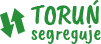 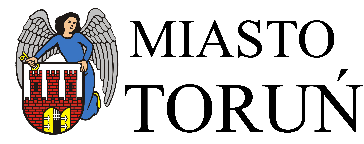 Ciekawostki
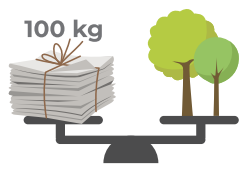 Każde 100 kg papieru to średniej wielkości dwa drzewa, przy czym należy wiedzieć, że jedno drzewo produkuje w ciągu roku  tlen wystarczający dla 10 osób.
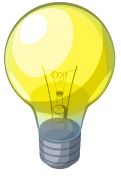 Tworzywa sztuczne produkuje się z ropy naftowej - zasobu,  którego ilość jest ograniczona - odzyskując tworzywa sztuczne, oszczędzamy ropę naftową i zużywamy mniej energii.
Szkło można wielokrotnie przetwarzać – poddane recyklingowi zostanie wykorzystane do produkcji kolejnych opakowań lub włókien izolacyjnych. 

Szkło nie ulega biodegradacji - czas jego
rozpadu może wynieść ponad 4000 lat.
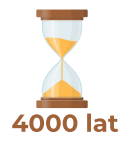 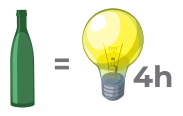 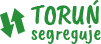 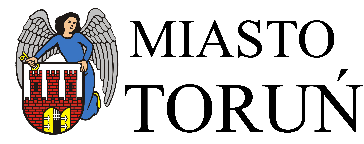 Co wybierasz?
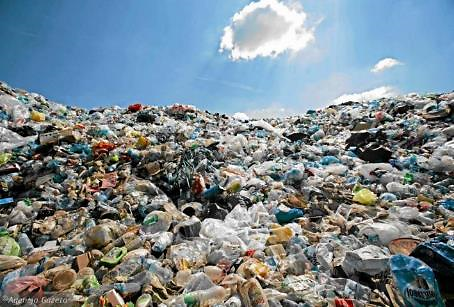 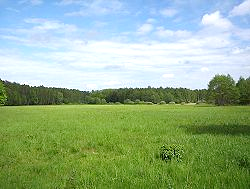 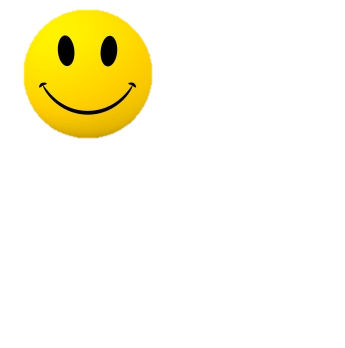 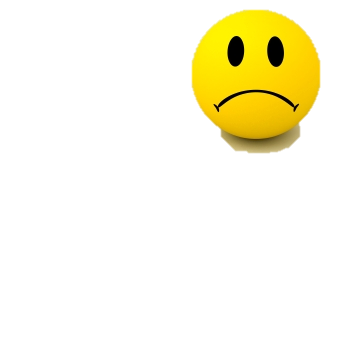 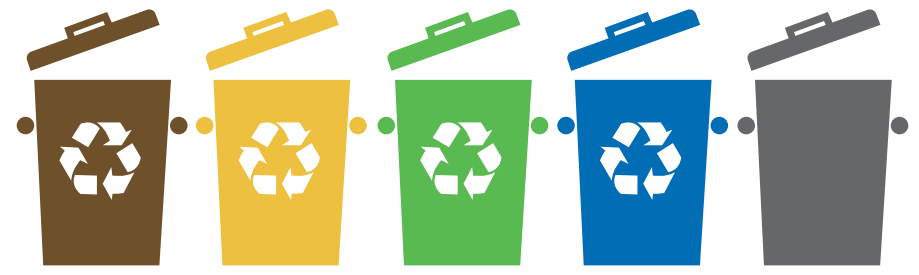 [Speaker Notes: +









,]
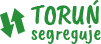 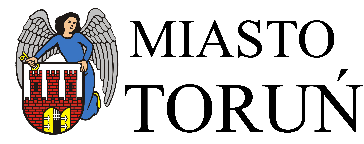 Wykorzystane źródła:


byceko.pl
ecoportal.com.pl
ekologia.pl
Ekorum
Fundacja Nasza Ziemia
Główny Urząd Statystyczny
Ministerstwo Klimatu
nie-truje.pl
Polska Grupa Recyklingu PROEKO
postronienatury.pl
REKOPOL Organizacja Odzysku
Ulica Ekologiczna
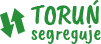 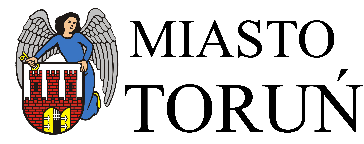 Część warsztatowa
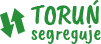 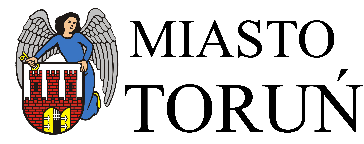 Stłuczony talerz
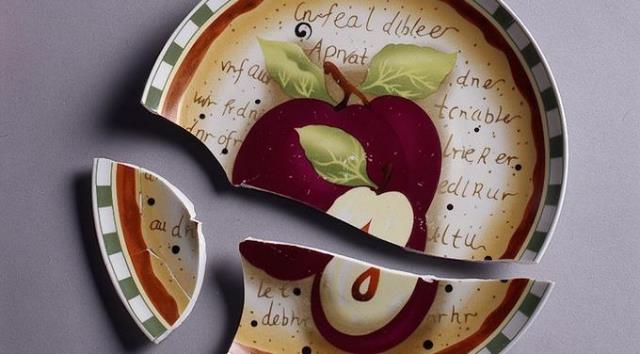 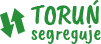 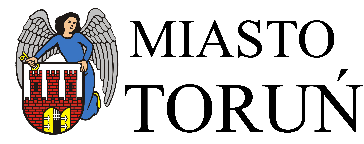 Zepsute radio
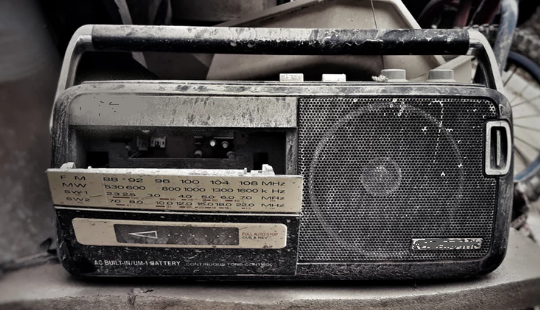 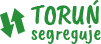 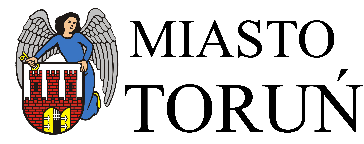 Karton po mleku
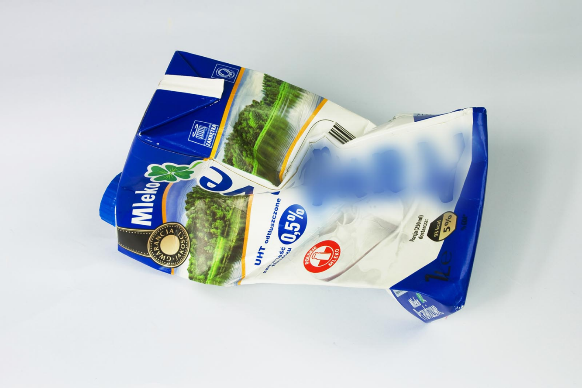 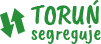 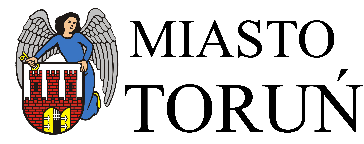 Stare opony
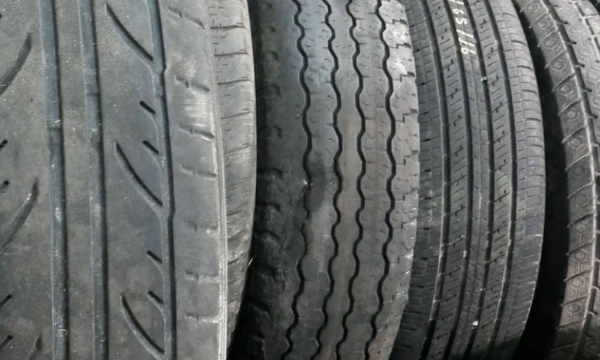 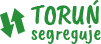 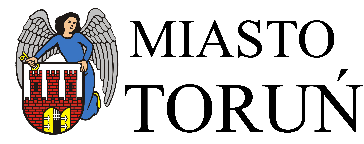 Przeterminowane lekarstwa
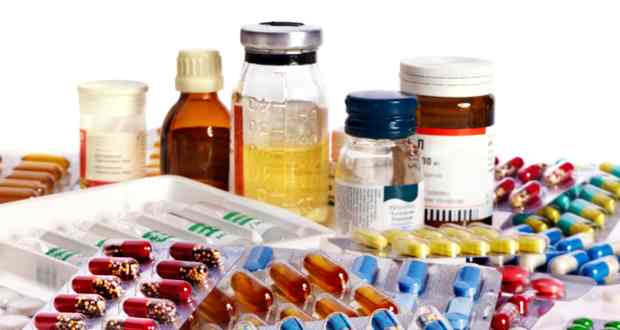 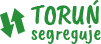 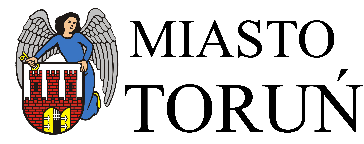 Wypalony szklany znicz
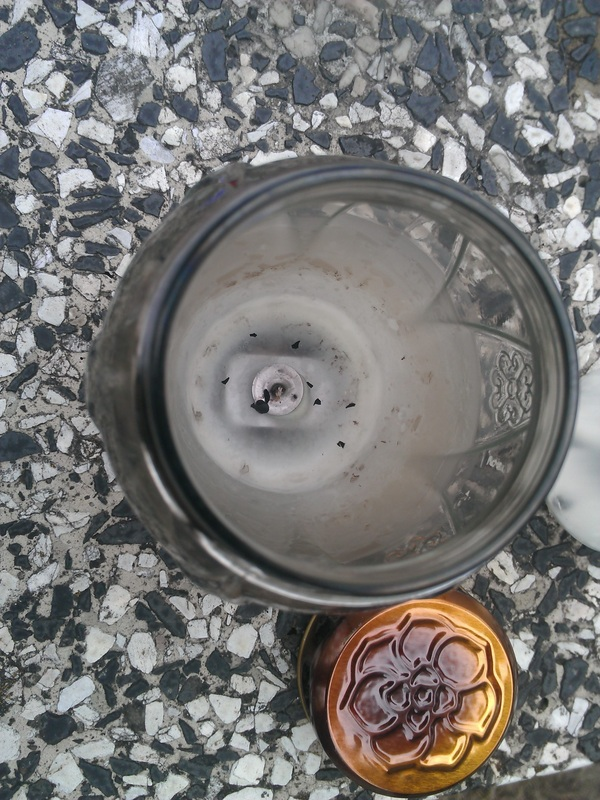 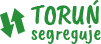 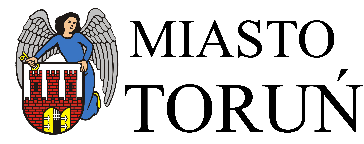 Słoiki
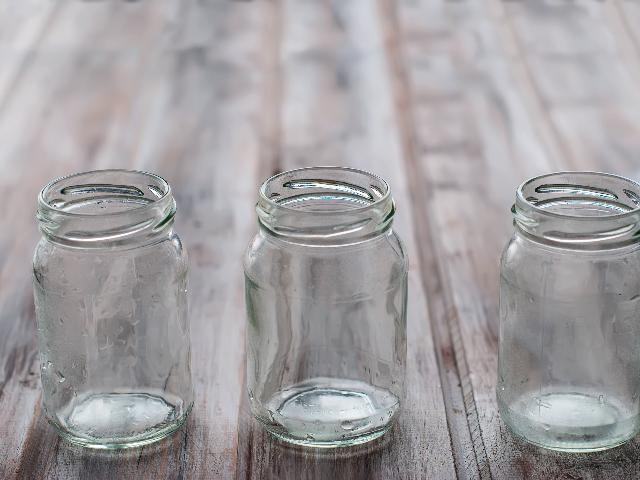 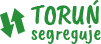 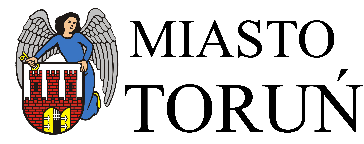 Niepotrzebna, stara książka
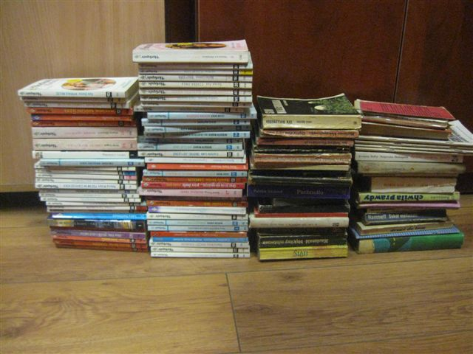 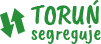 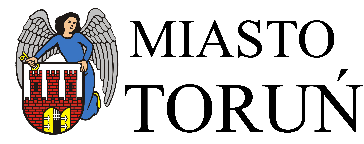 Skoszona trawa
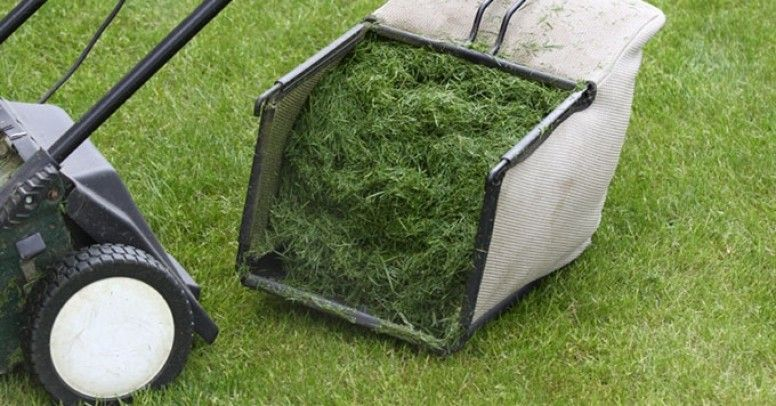 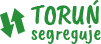 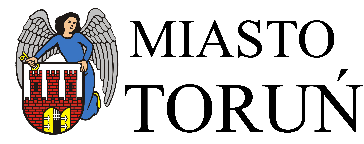 Tłusty karton po pizzy
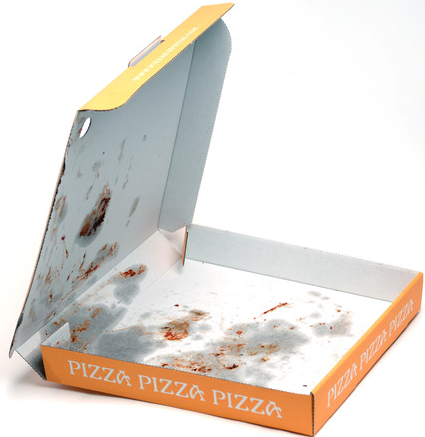 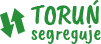 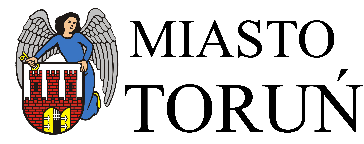 Świetlówka, żarówka LED
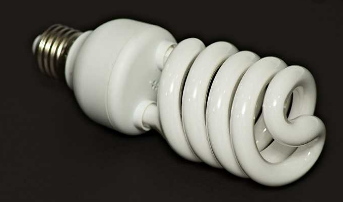 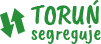 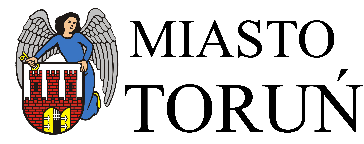 Zużyta bateria od zegarka
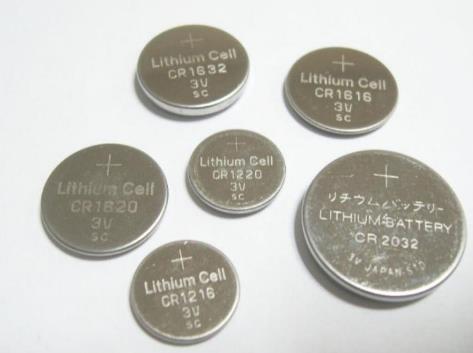 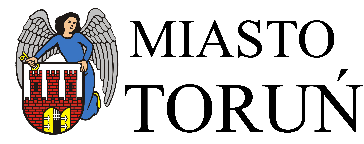 Dziękuję za uwagę!
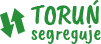 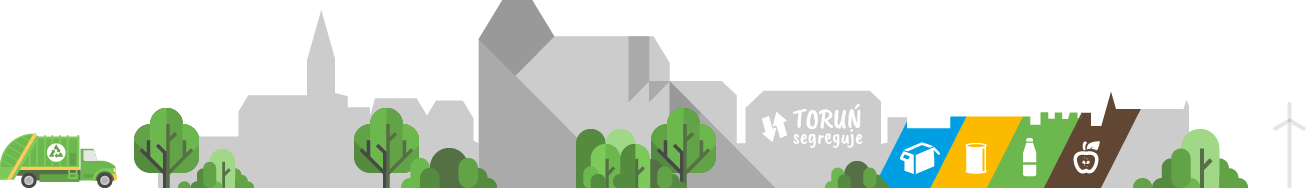